Lightning Round:iPad Apps for Active and Engaged Learning
Jennifer Sparrow
Virginia Tech
February 14, 2011
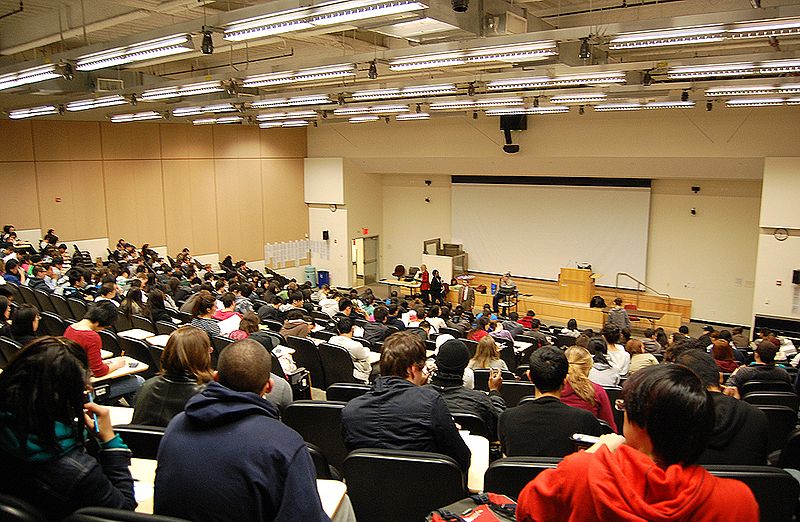 http://commons.wikimedia.org/wiki/File:5th_Floor_Lecture_Hall.jpg
By Xbxg32000 (Own work by uploader; the watermark is my own.) [CC-BY-SA-3.0 (www.creativecommons.org/licenses/by-sa/3.0)
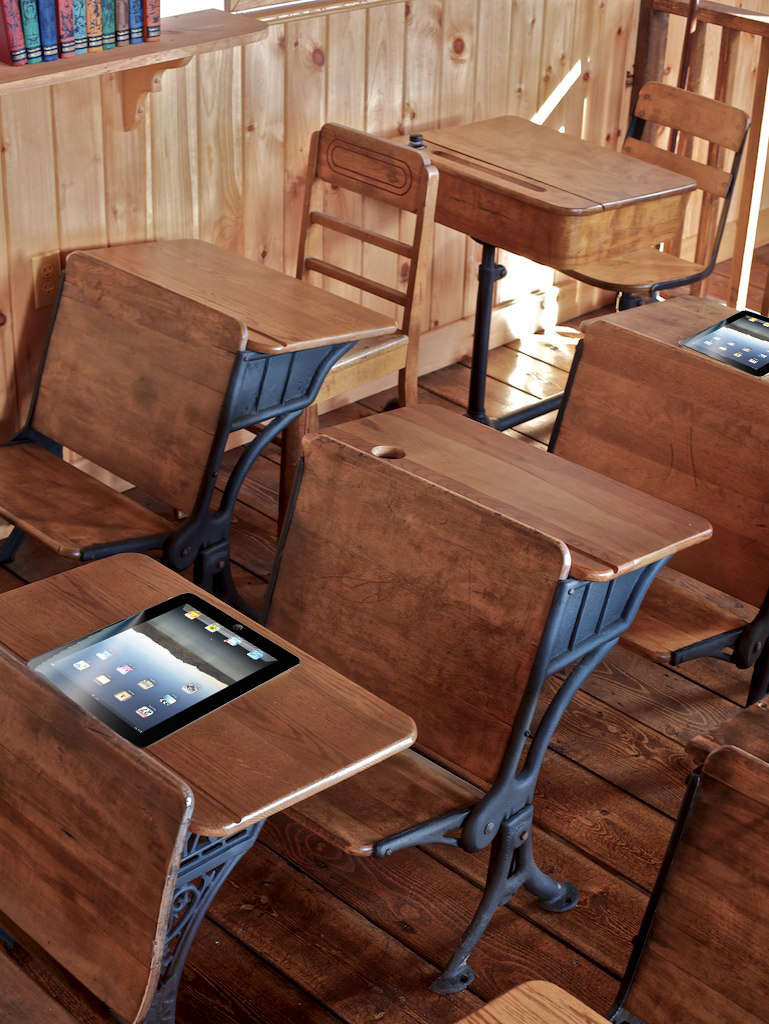 http://farm5.static.flickr.com/4103/5058462402_198dd6dedc_o.jpg
By Mike Mcilveen Creative Commons Licensed
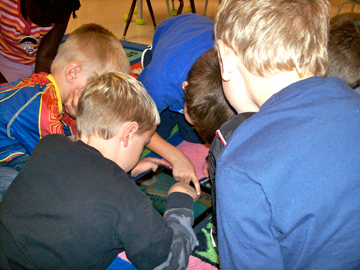 Kathy Cassidy Creative Commons Licensed
http://www.flickr.com/photos/57634636@N00/
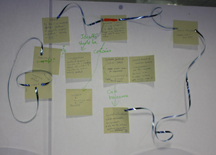 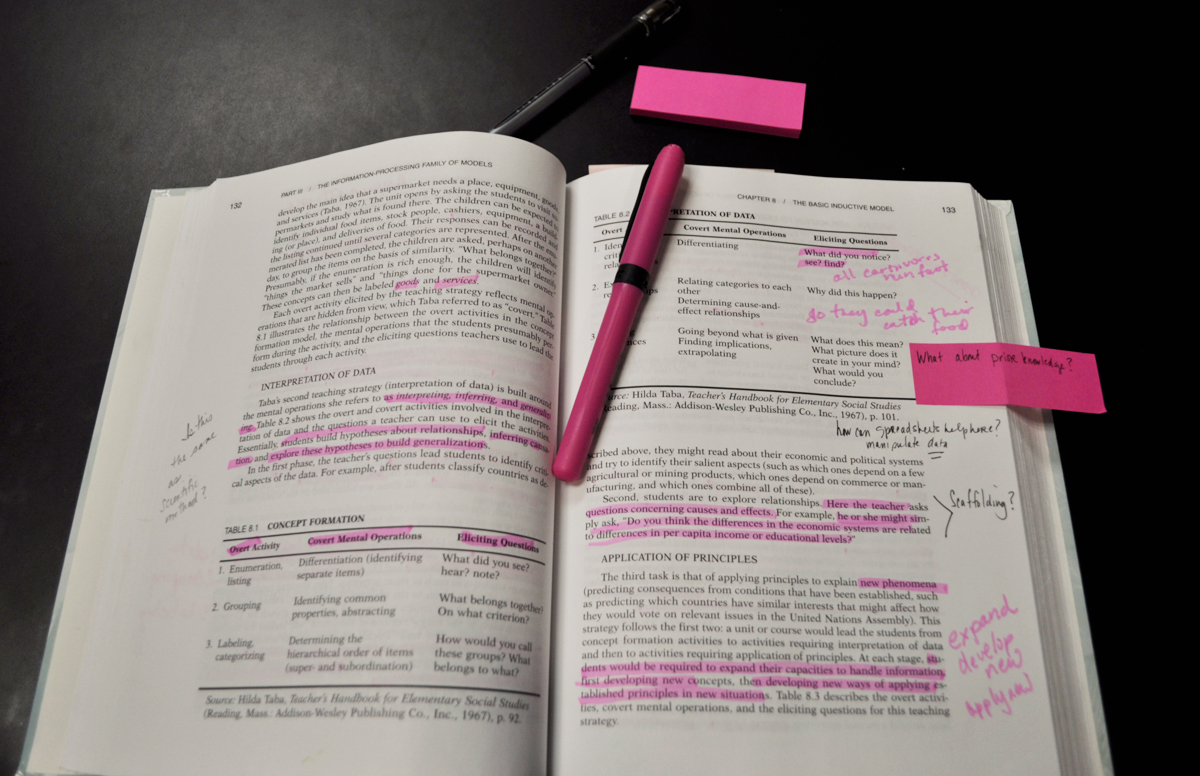 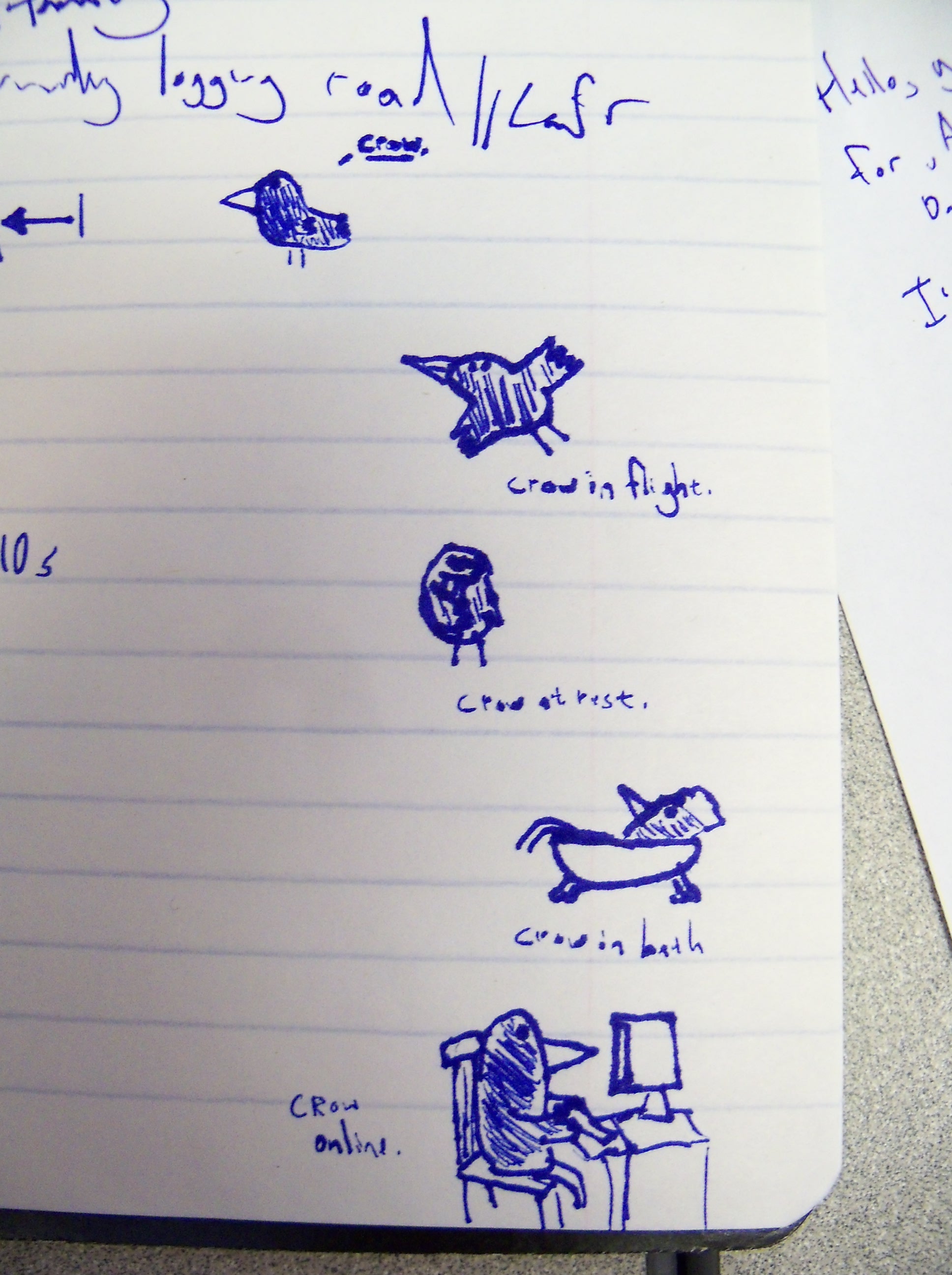 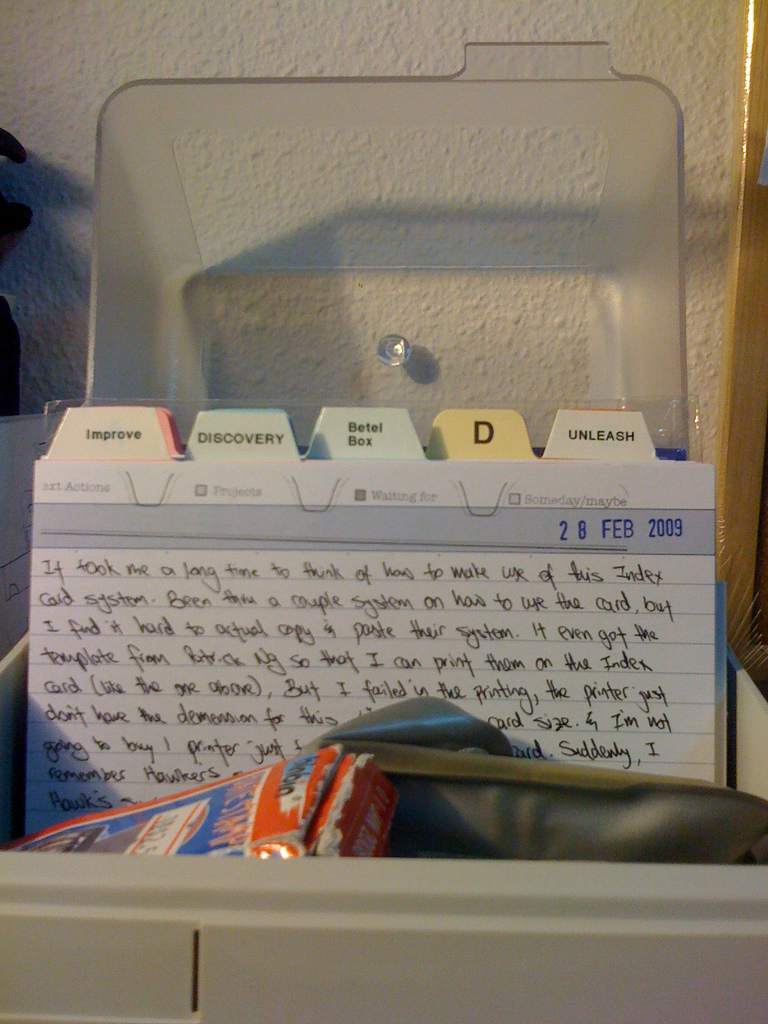 Active and Engaged Learning
[Speaker Notes: Critical Reading
Concept Mapping
Compiling & Organizing Data
Critical & Engaged]
iAnnotate PDF
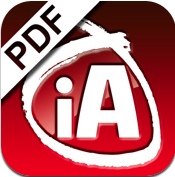 [Speaker Notes: Critical Reading]
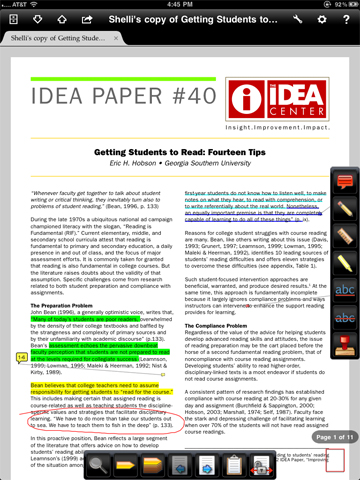 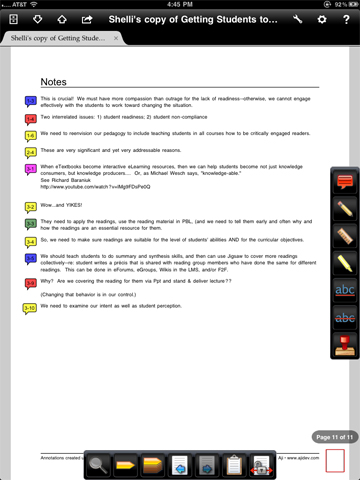 IThoughtsHD
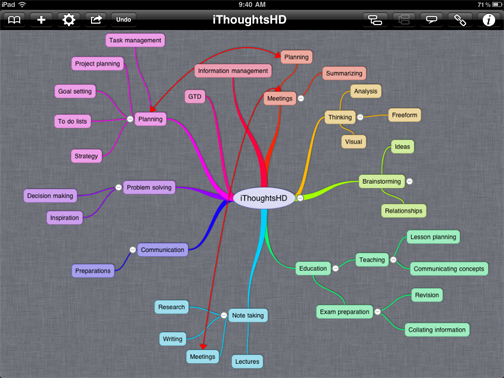 iThoughts HD basic
IThoughtsHD
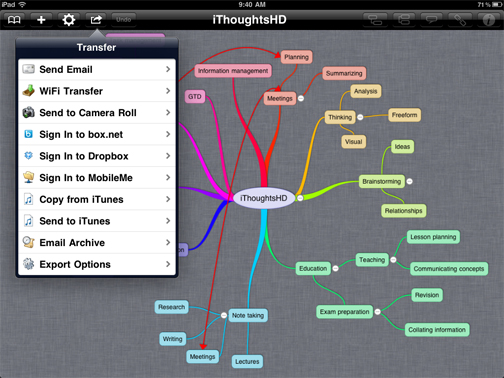 iThoughts HD basic
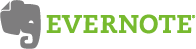 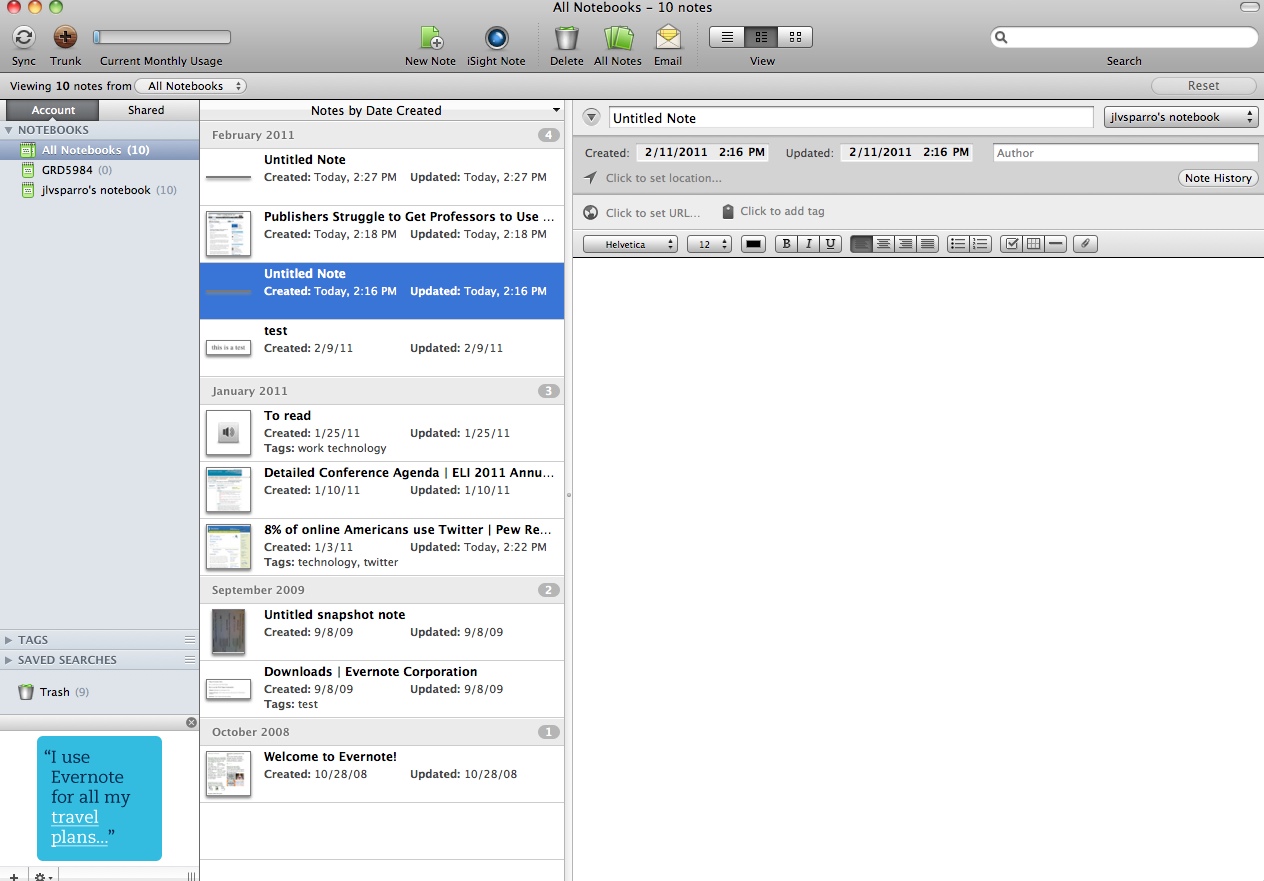 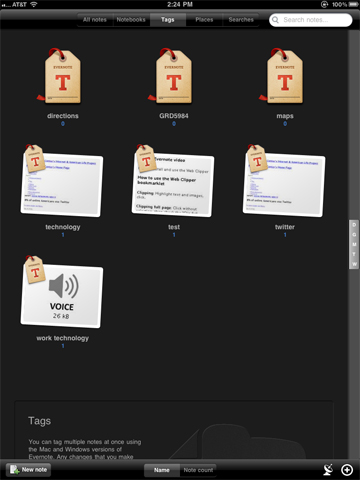 Evernote
Evernote
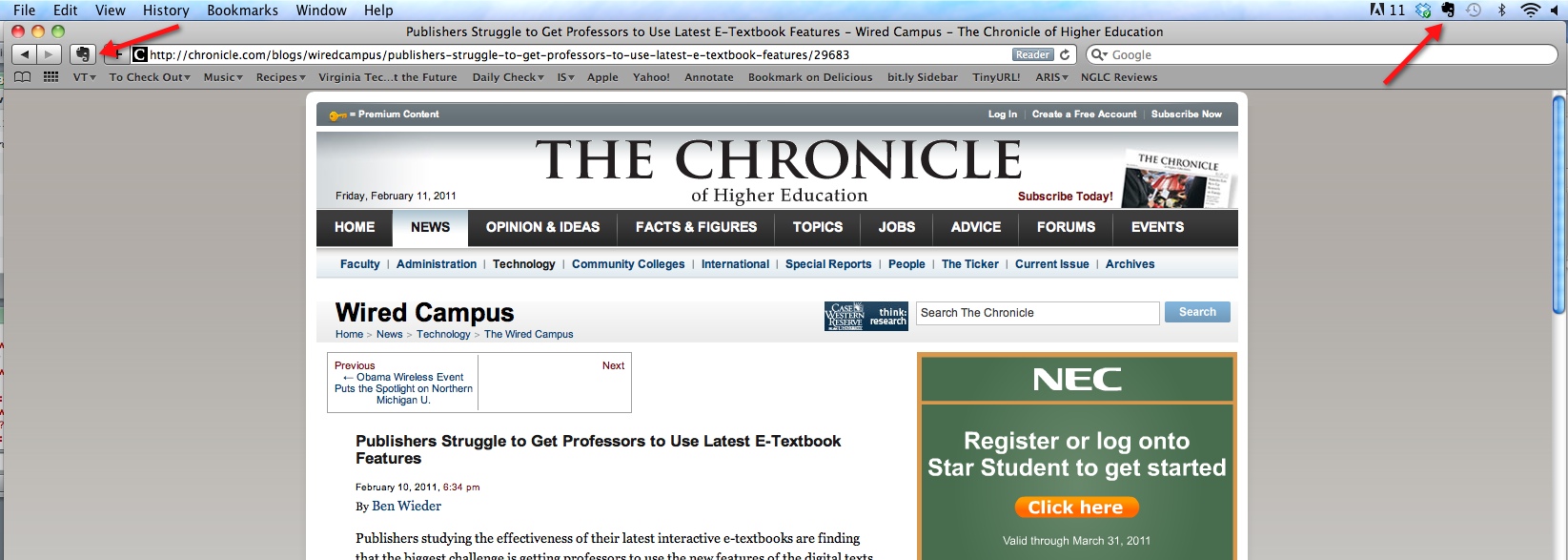 Soundnote
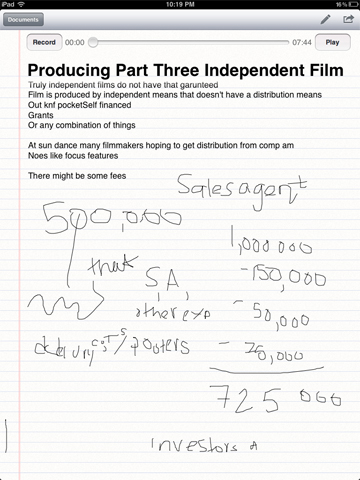 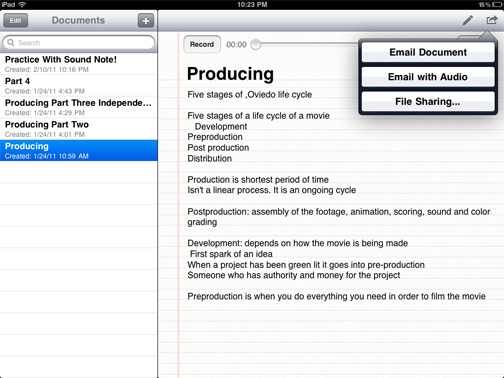 It is our responsibility to TEACH our 21st-century students how to be active and critically engaged learners, and “knowledge-able.”



http://www.youtube.com/user/mwesch#p/u/0/-_XNG3Mndww
THANK YOU
Contact Info:
Jennifer Sparrow
sparrow@vt.edu
540-231-5377